Blind Random Search
A much More useful approach now that computation is fast
Simple Example
Refer to Excel Demo in Class 
Example blind random parameter search code
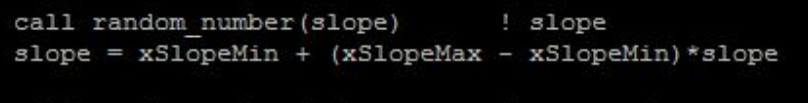 Conceptual Example:  Want to go from Arad to Bucharest = many ways to go
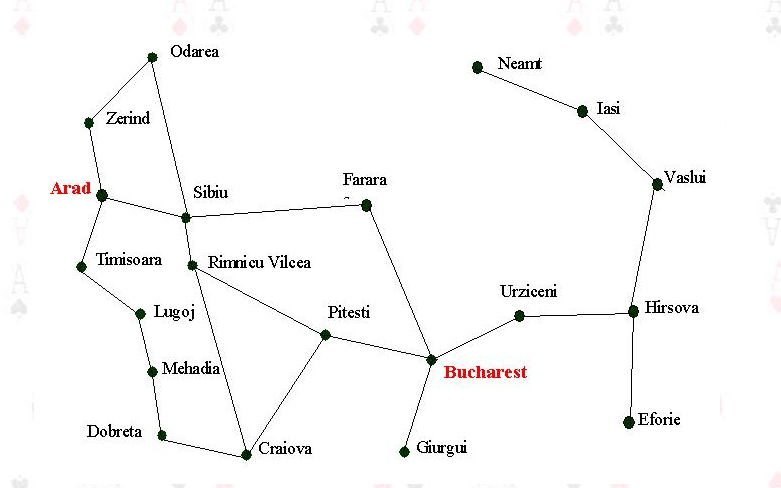 Level 1 choice is Zerind, Sibiu, Timisoara
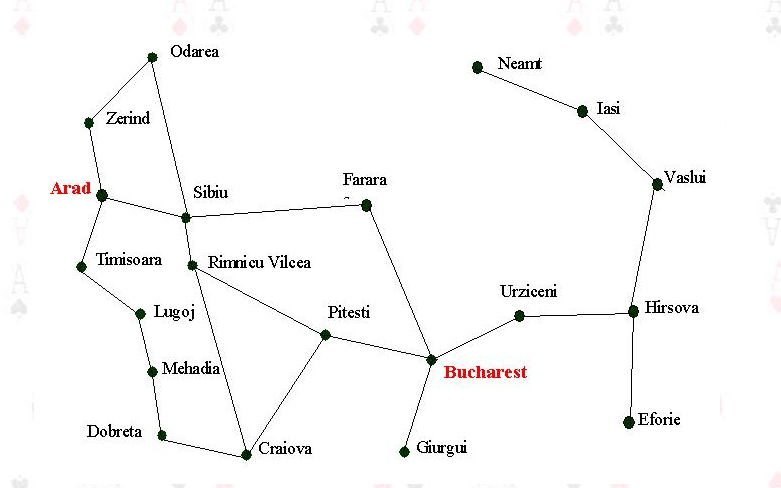 If you went to Zerind, then next blind choice would be Odarea or back to Arad – inefficient you started over – could use this to eliminate that choice – say minimize total path length choice
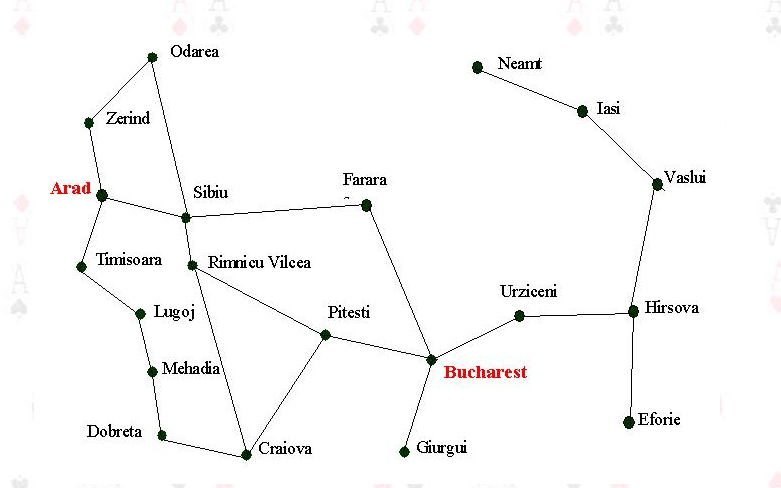 But this is stupid, there are intelligent choices to be made  but how to you code a machine to do this?  Also, in some cases there may not be any information that can be used and you won’t know the “answer” until you found it.
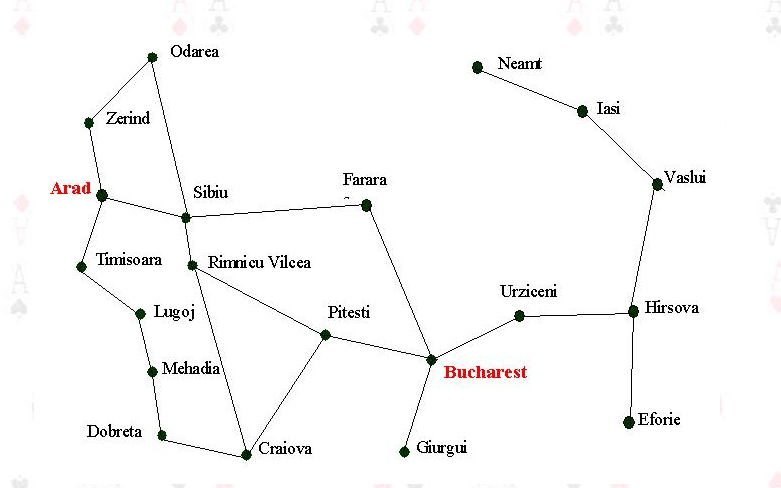 Kinds of blind search strageties
Breadth-First-Search:  always returns a solution or failure (this is brute force)
Systematic approach that considers all nodes at level 1, level 2, etc
Has branching factor complexity every state creates b new states.  So level 1 produces b states, and the next level produces b^2 states.
Order is O(b^d) where d is the number of states to search
Resource Issue – needs to be convolved with human timescales
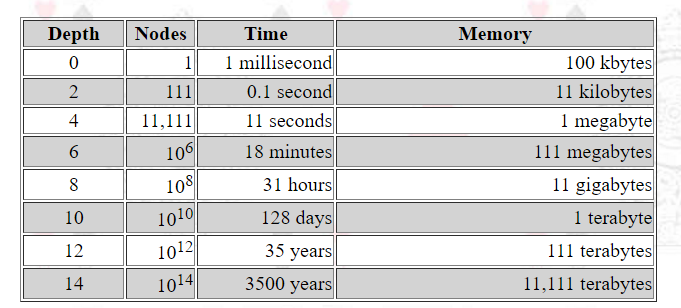 Uniform Cost Search
Like the travelling salesman problem
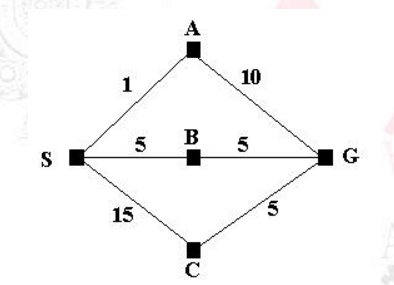 We want to go from S to G – so, duh,  SBG.  But in the previous approach, if A is the first node randomly chosen then SAG results – not optimal.
Do Cheapest First
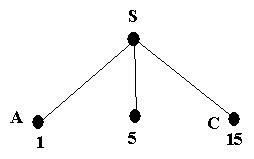 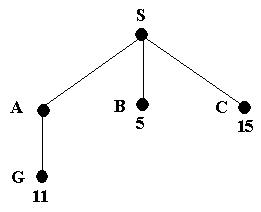 Well that cost of SAG is now 11 but S to B  to C is 10 which is less than 11
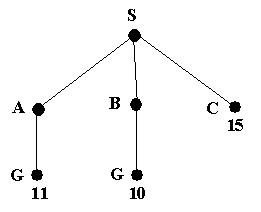 Want to get to State L from State A
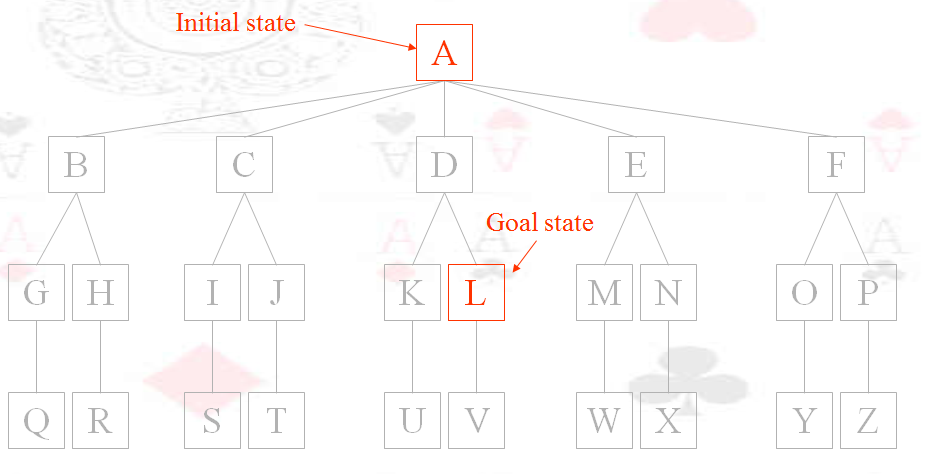 How to Get there?  Blind initial choice of B,C,D,E or F
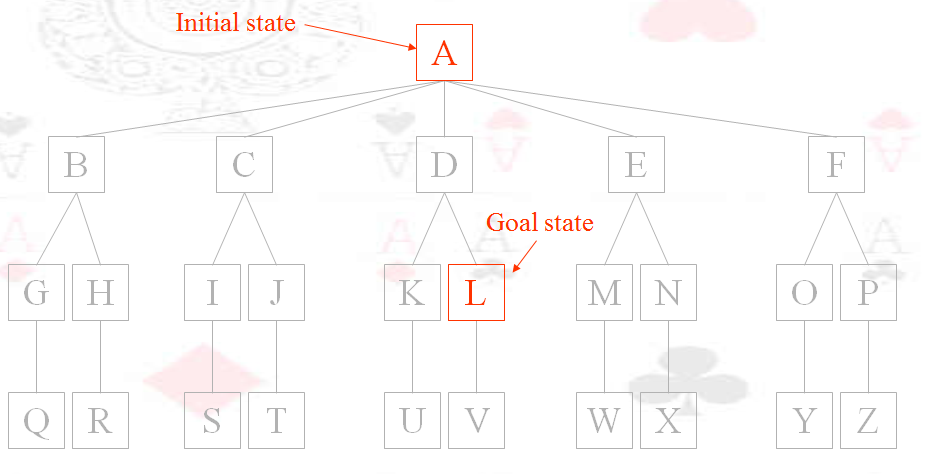 Depth First Choice
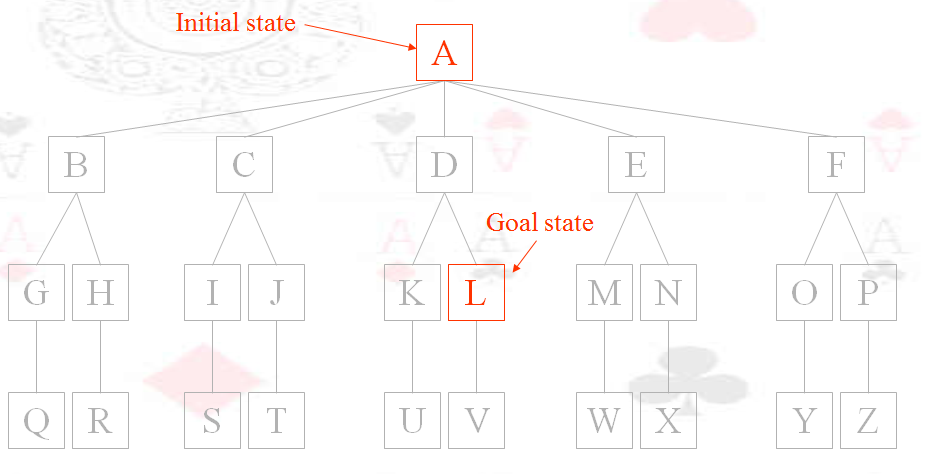 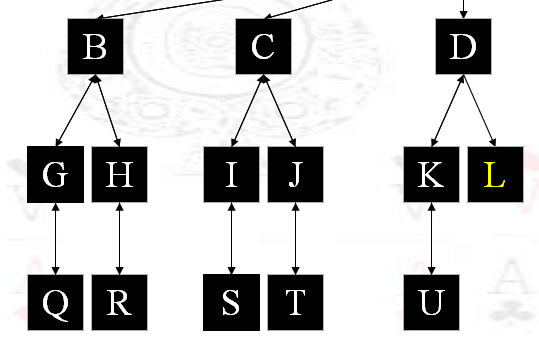 Depth Limited – stop the search after going down X number of depths per node
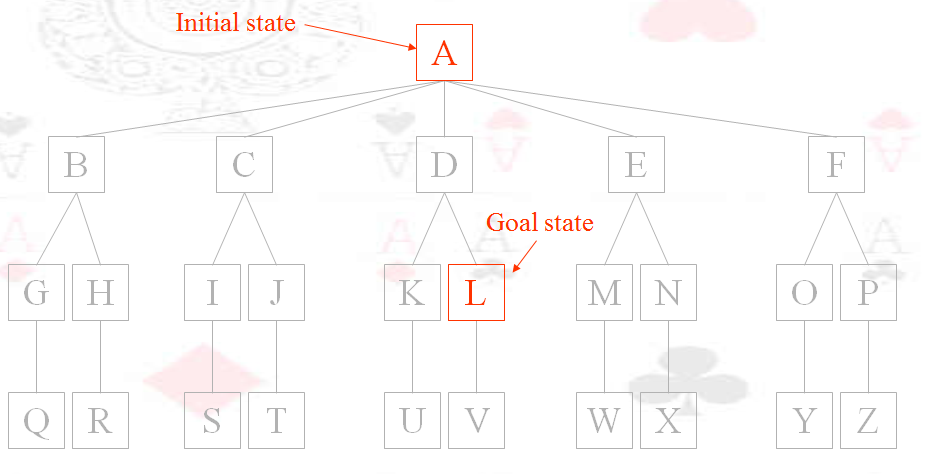 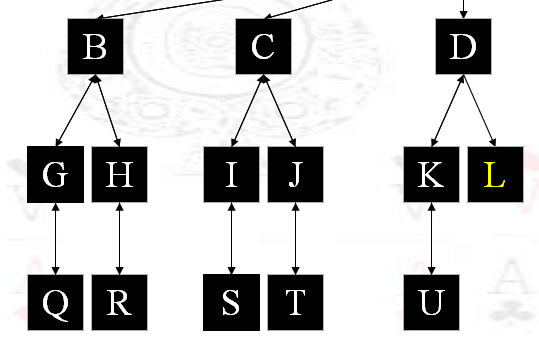 Iterative Deep Searching
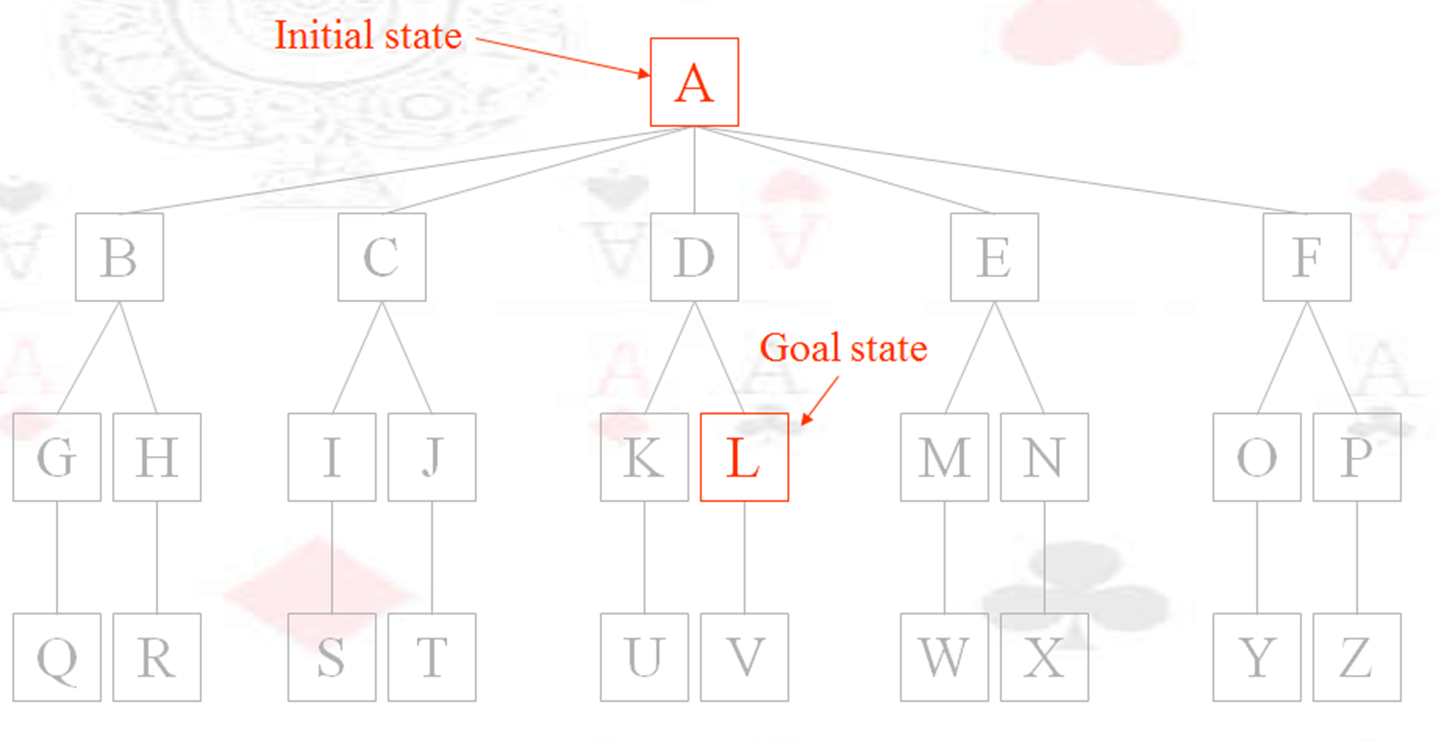 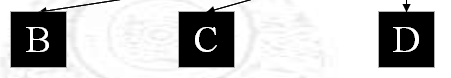 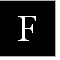 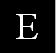 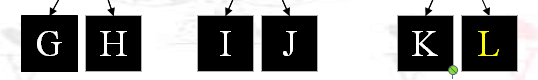 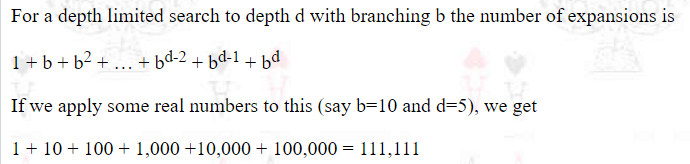 But if d is not known then don’t do a depth limited search – could go down an infinite branch
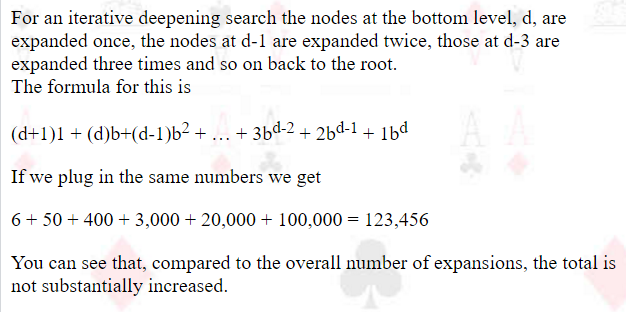 In all blind searches
You might create the same pathway or choice more than once.
Yet its computationally expensive to store each choice and check if it has already been made.
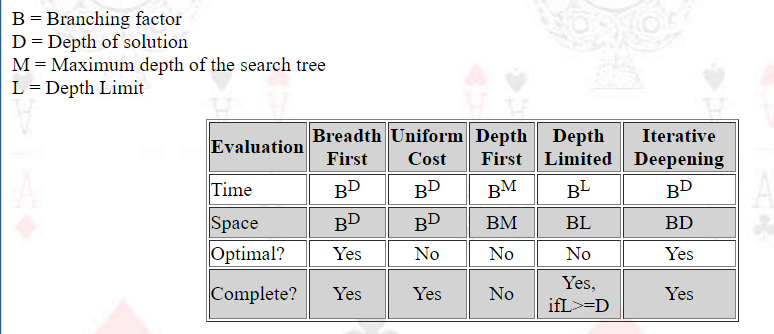